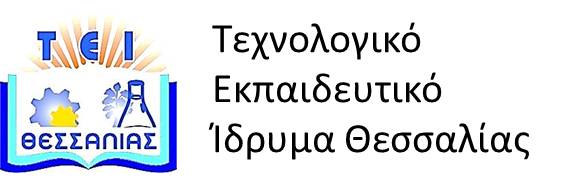 Μετασυλλεκτικοί Χειρισμοί Γεωργικών Προϊόντων
Ενότητα 2:  Αναπνοή.
Διδάσκων: Παπαιωάννου Χρυσούλα,
Αναπληρώτρια Καθηγήτρια.
Τμήμα Τεχνολόγων Γεωπόνων.
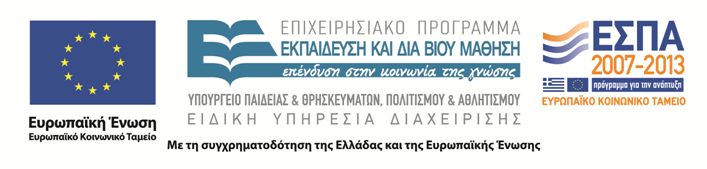 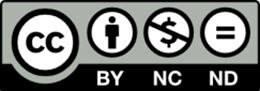 Άδειες χρήσης
Το παρόν εκπαιδευτικό υλικό υπόκειται στην παρακάτω άδεια χρήσης Creative Commons (C C): Αναφορά δημιουργού (B Y), Μη εμπορική χρήση (N C), Μη τροποποίηση (N D), 3.0, Μη εισαγόμενο. 
Για εκπαιδευτικό υλικό, όπως εικόνες, που υπόκειται σε άλλου τύπου άδειας χρήσης, η άδεια χρήσης αναφέρεται ρητώς.
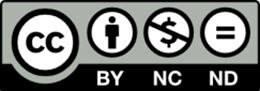 2
Χρηματοδότηση
Το παρόν εκπαιδευτικό υλικό έχει αναπτυχθεί στα πλαίσια του εκπαιδευτικού έργου του διδάσκοντα. 
Το έργο «Ανοικτά Ακαδημαϊκά Μαθήματα στο ΤΕΙ Θεσσαλίας» έχει χρηματοδοτήσει μόνο τη αναδιαμόρφωση του εκπαιδευτικού υλικού.
Το έργο υλοποιείται στο πλαίσιο του Επιχειρησιακού Προγράμματος  «Εκπαίδευση και Δια Βίου Μάθηση» και συγχρηματοδοτείται από την Ευρωπαϊκή Ένωση (Ευρωπαϊκό Κοινωνικό Ταμείο) και από εθνικούς πόρους.
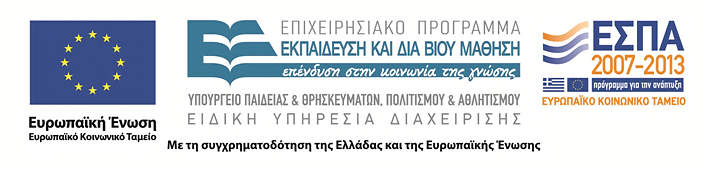 3
Η Αναπνοή, προκαλεί:
α) εξάντληση αποθησαυριστικών ουσιών, 
β) μειωμένη θρεπτική αξία για τον καταναλωτή, 
γ) απώλεια ποιότητας σε γεύση και κυρίως σε γλυκύτητα , 
δ) απώλεια σε φαγώσιμο ξηρό βάρος.
4
Ενέργεια Φωτοσύνθεσης
Χρησιμοποίηση της ενέργειας που παράχθηκε κατά τη φωτοσύνθεση στο φυτό, με οξείδωση της γλυκόζης ή άλλων πολυσακχαριτών καθώς και σύνθεση άλλων ουσιών.  



Κέντρο της αναπνοής τα μιτοχόνδρια και όργανο της αναπνοής όλα τα ζώντα κύτταρα.
Χλωροπλάστες6 CO2 + 12 H2O                      C6H12O6 + 6 O2 + 6H2O   Ηλιακή ενέργεια
5
Ποια η χημική εξίσωση της αναπνοής;
(Ενέργεια = 686 Kcal)
6
Πόσα τα προϊόντα της αναπνοής?
Προϊόντα της αναπνοής
νερό, 
διοξείδιο του άνθρακα και 
θερμότητα.
8
Ποιοι παράγοντες επηρεάζουν την αναπνοή?
Παράγοντες που επηρεάζουν την αναπνοή (1/2)
Κλιμακτήρια αναπνοή: Σε καρπούς πολλών ειδών, π.χ. μήλα, τομάτα, μπανάνα κάποια περίοδο μετά τη συγκομιδή παρατηρείται έντονη αναπνοή, αυξημένη κατά 2-3 φορές (αιθυλένιο).

Νερό: Στους σπόρους όπου το νερό είναι ελάχιστο η αναπνοή είναι σχεδόν μηδενική.

Οξυγόνο: Με οξυγόνο κάτω του 3% περιορίζεται σημαντικά. Χρήση αυτού του φαινομένου γίνεται στη συντήρηση των καρπών.
10
Παράγοντες που επηρεάζουν την αναπνοή (2/2)
4. Θερμοκρασία: Αύξηση κατά 10oC, διπλασιάζει την αναπνοή.

5. Τραυματισμός – Προσβολές - Stress: Αύξηση της έντασης της αναπνοής.

Στα ψυγεία συντηρούνται σε χαμηλή θερμοκρασία καρποί απαλλαγμένοι από πληγές ή προσβολές από ασθένειες, σε υψηλή περιεκτικότητα σε CO2 (3-4%) και χαμηλή περιεκτικότητα σε O2 (3-5%).
11
Πως μετριέται η αναπνοή;(δηλ. η ένταση της)
Μέτρηση Αναπνοής
Με  την  ποσότητα  (σε  βάρος  ή  όγκο)  του  εκλυόμενου  CO2  ή  του  καταναλισκόμενου  O2  ανά  χιλιόγραμμο  βάρους  προϊόντος  και  ανά  ώρα.


Ένταση  αναπνοής  =
13
ΣΩΣΤΟΣ ΤΡΟΠΟΣ ΜΕΤΡΗΣΗΣτης έντασης  (ρυθμού)  της  αναπνοής
Για  να  ληφθεί  υπόψη  η  απόκλιση  (που  είναι  αποτέλεσμα  του  πιο  υπόστρωμα  οξειδώνεται)  της  τιμής  της  έντασης  της  αναπνοής  αναπτύχθηκε  ο  όρος  
πηλίκο  αναπνοής  (Π.Α.) 
 που  μετροποιεί  αυτή  την  απόκλιση. 
Π.Α.= παραγόμενο  CO2 (ML)/Καταναλισκόμενο  O2 (ML)

Για  την  πλήρη  οξείδωση  της  γλυκόζης  Π.Α.=1  
ενώ 
 για  τη  Μαλεΐνη  είναι  1,3  
και  το  στεαρικό  οξύ  0,7. 
 
Είναι  επίσης  φανερό  από  την  εξίσωση της αναερόβιας αναπνοής  ότι  μια  μεγάλη  τιμή  Π.Α.  είναι  ένδειξη  αναερόβιας  αναπνοής.
14
Ερώτηση 1:
?
Γιατί η παραγωγή του CO2 
σε έναν χώρο αποθήκευσης γ.π.
είναι ένας δείκτης 
της χειροτέρευσης της ποιότητας του προϊόντος.
15
Ερώτηση 2:
?
Αναπνέουν 
το ίδιο όλα τα Ο/Κ
16
Ποια τα είδη της αναπνοής?
Μεγάλης ή μικρής έντασης
 (αναπνέουν πολύ ή λίγο) 

2. Σταθερού ή μεταβαλλόμενου ρυθμού (κλιμακτήρια ή όχι)

3. Παρουσία ή όχι Ο2 
(αερόβια ή αναερόβια)
17
1. Αναπνοή Μεγάλης ή μικρής έντασης (αναπνέουν πολύ ή λίγο)
Σε κανονική θερμοκρασία περιβάλλοντος
τα περισσότερα φρούτα και λαχανικά συνήθως παράγουν 
λιγότερο 
από 
100 mgCO2 Kg-1 h-1.
18
Η  ένταση  της  αναπνοής,  για  συγκεκριμένο  είδος  και  ποικιλία,  εξαρτάται από:
1) Θερμοκρασία 
Κατά  προσέγγιση  διπλασιάζεται  για  κάθε  10οC  αύξηση,  στην  περιοχή  των  4-36oC.
2) Διαθεσιμότητα  O2  και  υδρογονανθράκων
3) Ηλικία  και  κατάσταση  των  κυττάρων  και  των    ιστών.
4) Βοτανική  δομή
5) Στάδιο  κατά  τη  διάρκεια  του  κύκλου  ζωής
19
Η  ένταση  αναπνοής  του  προϊόντος  είναι
ένας  ενδείκτης  της  μεταβολικής  δραστηριότητας  
(ταχύτητας  συνθετικών  αλλαγών)  
του  ιστού 

 και  κατά  συνέπεια  ένας  χρήσιμος  οδηγός  για  το  δυναμικό  αποθήκευσης  του  προϊόντος.
20
Ρυθμός αναπνοής σε φρούτα και λαχανικά.
21
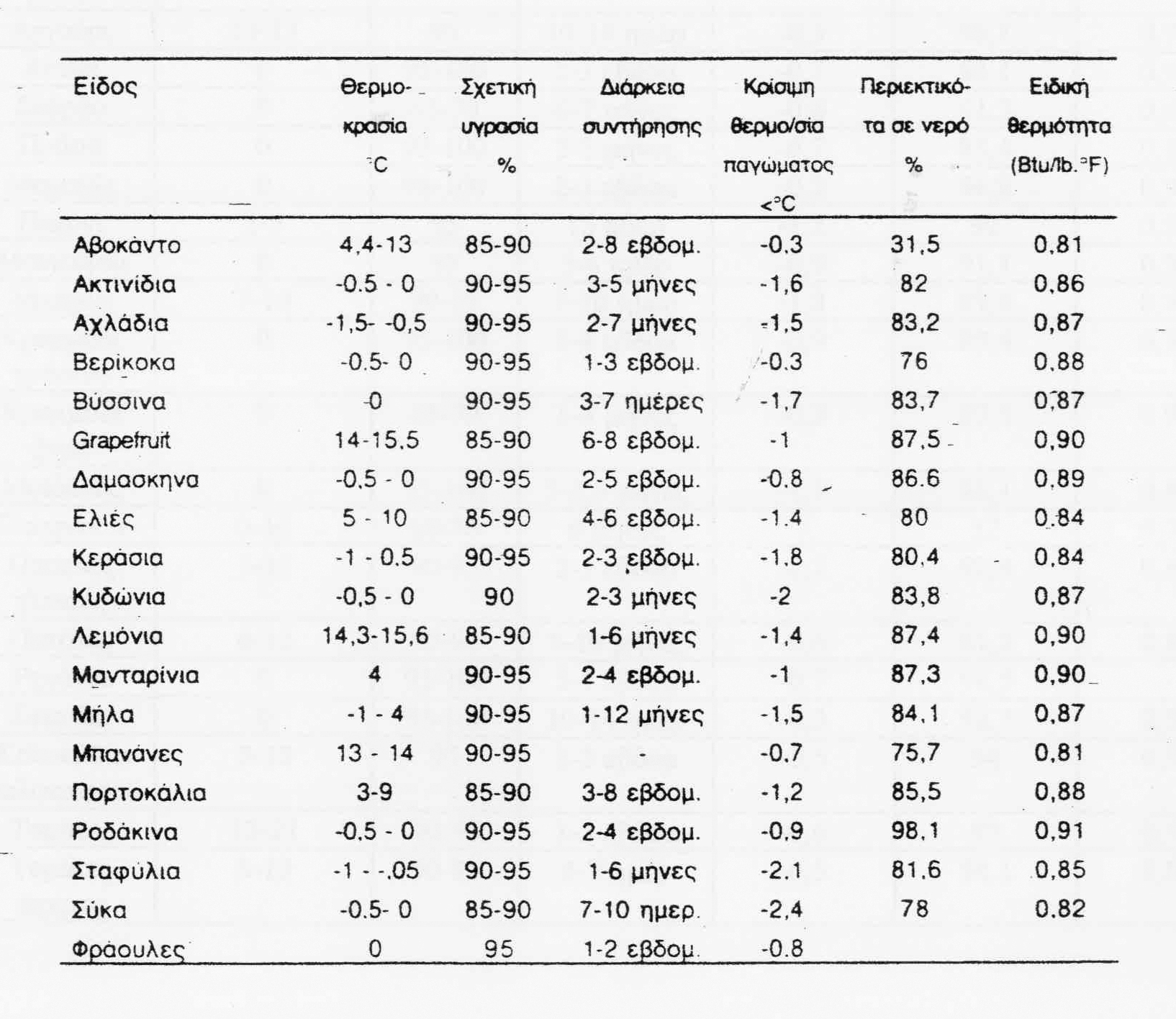 Πίνακας με είδη και διάρκεια συντήρησης.
22
Βαθμός αναπνοής τριών ειδών φρούτων και λαχανικών κατά τη συντήρηση σε διάφορες θερμοκρασίες.
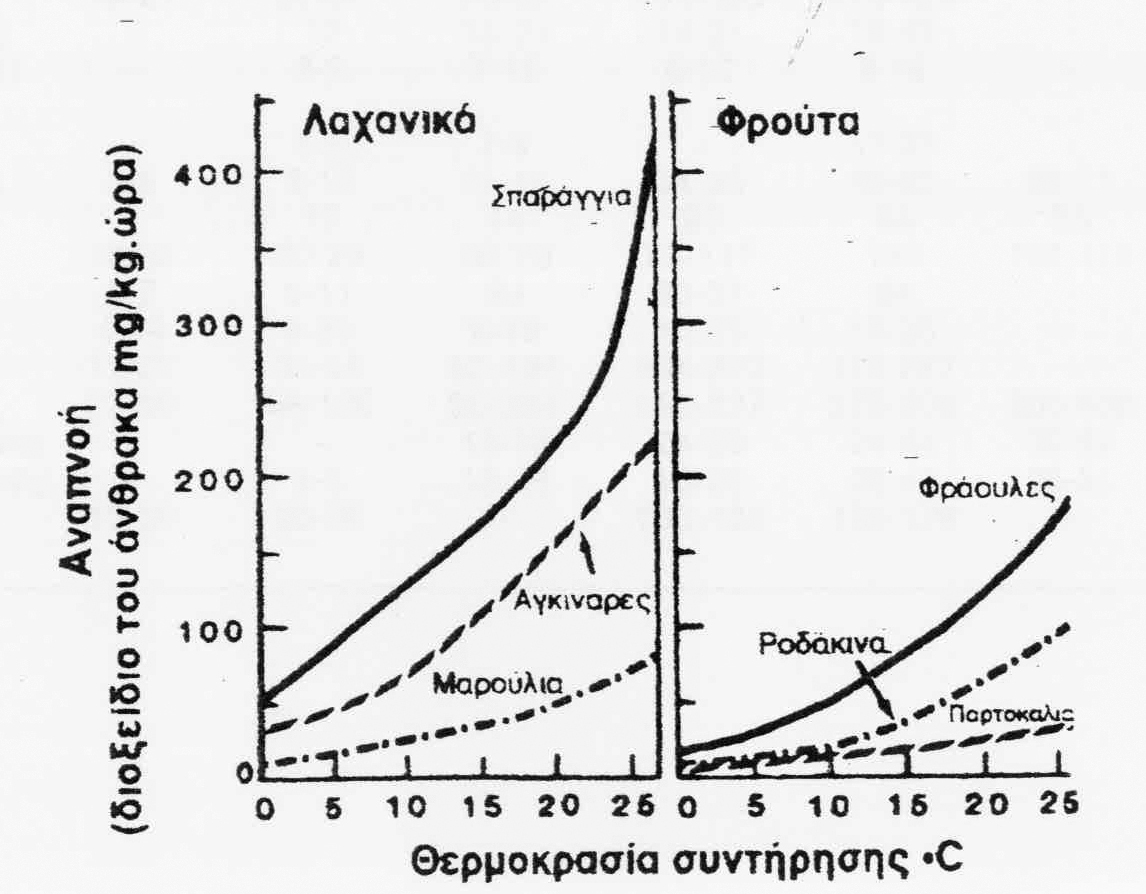 23
2. Αναπνοή Σταθερού ή μεταβαλλόμενου ρυθμού (κλιμακτήρια ή όχι)
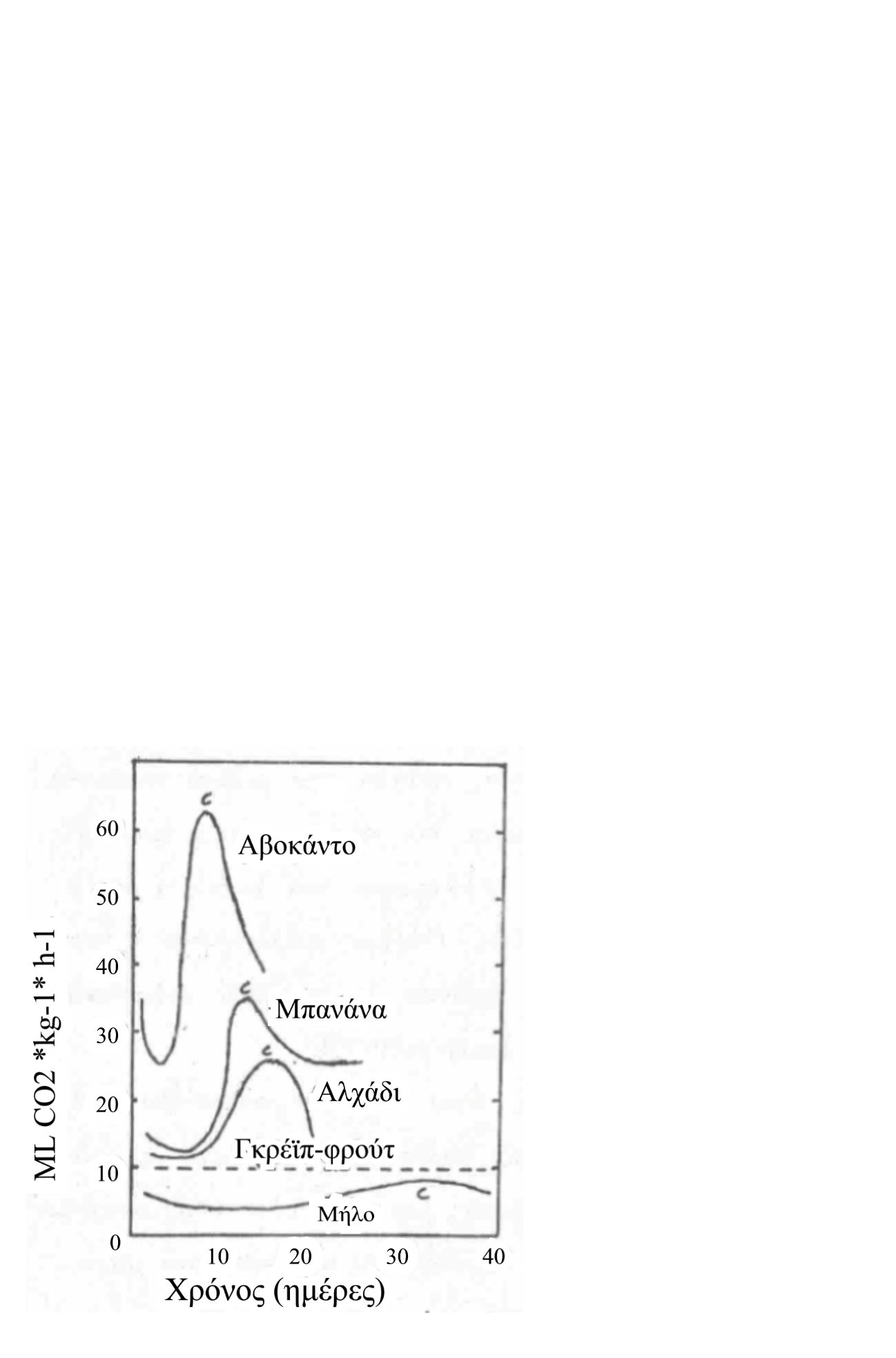 Η πορεία της μετασυλλεκτικής αναπνοής σε μερικά είδη φρούτων στους 15οC
24
Ο  επιτυγχανόμενος  ρυθμός  αναπνοής  κατά  τη  διάρκεια  της  πορείας  ανάπτυξης  των  φρούτων
Ο ρυθμός  αναπνοής  ανά  μονάδα  βάρους  είναι  μέγιστος  για  το  ανώριμο  φρούτο  ή  λαχανικό  και μειώνεται  σταθερά  με  την  ηλικία.

Υπάρχει όμως μια ομάδα  φρούτων  (+ τομάτα = φρούτο  -  λαχανικό)  που  δείχνουν  μια  χαρακτηριστική  προσωρινή  αύξηση  στον  ρυθμό  αναπνοής.
25
Η κλιμακτήρια  αύξηση  της  αναπνοής:
δεν  εξαρτάται  από  καμιά  μεταβολή  των  περιβαλλοντικών  συνθηκών.

συντελεί  σε  έναν  προσωρινά  αυξημένο  ρυθμό  αναπνοής. 
Πολλές φορές σχετίζεται  με  την  παραγωγή  αιθυλενίου (C2H4) και  αύξηση  στη  σύνθεση της πρωτεΐνης
26
Αναπνοή Καρπών
27
3. Αναπνοή  με παρουσία ή όχι Ο2 (αερόβια ή αναερόβια)
Αερόβια (παρουσία 02)
Η  ελεύθερη  γλυκόζη  είναι το  συστατικό  που εμπλέκεται   στο  αρχικό  οξειδωτικό  βήμα αλλά  δεν  είναι  ο  αποθηκευτικός  τύπος  των  υδατανθράκων  στο  φυτό.  
Άμυλο  ή  σάκχαρο  είναι  κυρίως  οι  υδατάνθρακες  από  τους  οποίους  δια  μέσου  μιας  εξαιρετικά  σύνθετης  σειράς  ενζυματικών  αντιδράσεων  παράγεται  η  γλυκόζη. 

Η  συνολική  χημική  ενέργεια  που  απελευθερώνεται  κατά  τη  διάρκεια  της  οξείδωσης  ενός  μορίου  γλυκόζης  είναι  περίπου  1,6  MJ.
 90 %,  αυτής  της  ενέργειας  διατηρείται  εντός  του  φυτικού  συστήματος  και  το  υπόλοιπο  10 %  χάνεται  ως  θερμότητα
29
Αναερόβια (απουσία 02) (1/4)
Όταν κάτω  από  ποικίλες  αποθηκευτικές  συνθήκες  το  ποσόν  του  O2  στην  ατμόσφαιρα  είναι περιορισμένο  και  ανεπαρκές  να  διατηρήσει  πλήρη  αερόβιο  μεταβολισμό. 

Στην αναερόβια  αναπνοή  παράγεται  πολύ  λιγότερη  ενέργεια  ανά  μόριο  γλυκόζης  από  την  αερόβια  αναπνοή.  Δηλαδή  είναι  μη  αποδοτική  διαδικασία (παρέχεται  όμως η  δυνατότητα  να  καταστεί  διαθέσιμο  στους  ιστούς  κάποιο  ποσό  ενέργειας  κάτω  από  αντίξοες  συνθήκες).
30
Αναερόβια (απουσία 02) (2/4)
Η  συγκέντρωση  O2  στην  οποία  μπορεί  να  αρχίσει  η  αναερόβια  αναπνοή  ποικίλει  μεταξύ  των  ιστών  και  εξαρτάται από:
το  είδος, 
την ποικιλία,  
την ωριμότητα, 
τον χρόνο  έκθεσης, 
τη θερμοκρασία  και 
τη συγκέντρωση  CO2
31
Αναερόβια (απουσία 02) (3/4)
Η  απαιτούμενη  συγκέντρωση  O2  για  αναερόβια αναπνοή  είναι  μεγαλύτερη  για  μεγαλύτερες  θερμοκρασίες  εξ  αιτίας  του  υψηλότερου  επιπέδου  αναπνοής.  
Όσον  αφορά  τον  χρόνο  έκθεσης  χαμηλότερες  συγκεντρώσεις  O2  είναι  ανεκτές  όταν  το  CO2  απουσιάζει  ή  είναι  σε  πολύ  μικρή  συγκέντρωση.

Η  αναερόβιος  αναπνοή  συνήθως  συνοδεύεται  από  παραγωγή  ανεπιθύμητων  μυρωδιών  και  γεύσεων.
32
Αναερόβια (απουσία 02) (4/4)
Ενώ  η  προμήθεια  σε  O2  ή  η  απομάκρυνση  του  CO2  μπορεί  να  απαιτεί  ενίοτε προσοχή, εντούτοις  η  απομάκρυνση  της  θερμότητας  που  παράγεται  κατά  την  αναπνοή,  χρειάζεται  πάντοτε  στενή  παρακολούθηση.   

Επίσης ένα  άλλο  σημείο  που  χρειάζεται  στενή  παρακολούθηση  είναι  η  απώλεια  νερού  μετά  τη  συγκομιδή.
33
Όμως σε  πολλά  φρούτα  και  λαχανικά
που  έχουν  μεγάλα  αποθέματα  οργανικών  οξέων  ή  λιπαρών  οξέων  
μπορεί  να  οξειδωθούν  αυτά  τα  υποστρώματα  αντί  της  γλυκόζης, 
με  αποτέλεσμα  να  μην  ισχύει  η  αναλογία  ένα  προς  ένα  μεταξύ  
O2  και  CO2  και  κατά  συνέπεια  η  μέτρηση  εδώ  του  ενός  μόνο
αερίου  (O2  ή  CO2)  να δημιουργεί  σοβαρό  πρόβλημα
δηλαδή συμβαίνουν οι παρακάτω εξισώσεις:
(Μελεΐνη)
(στεαρικό οξύ)
34
Διάκριση φρούτων
35
Από τι επηρεάζεται η αναπνοή;
36
1. Θερμοκρασία
(2πλασιάζεται για κάθε 100C αύξηση θερμοκρασίας)
37
2. Πληγές (1/3)
Παρατηρείται αυξημένη  αναπνευστική  δραστηριότητα  τραυματισμένων ιστών
38
2. Πληγές (2/3)
Παρατηρείται αρχικά ένα  μέγιστο, 
 το  οποίο  γενικά  πετυχαίνεται  μέσα  σε  μια  ή  δύο  ημέρες,  
μετά  το  οποίο ακολουθεί  
μια  βαθμιαία  ελάττωση  του  ρυθμού  αναπνοής  
μέχρι  να  αποκατασταθεί,  κατά  προσέγγιση, 
 ο  ρυθμός  που  επικρατούσε  στους  μη  κακοποιημένους  ιστούς.
39
2. Πληγές (3/3)
Αν,  για  παράδειγμα,  ένας  κόνδυλος  πατάτας  κοπεί  στη  μέση,  
η  απώλεια  CO2  από  τα  δύο  κομμένα τμήματα του καρπού θα  είναι  πολύ μεγαλύτερη  από  ότι  στον  άθικτο  κόνδυλο.
40
Η  μηχανική  ζημιά  σε  έναν  ιστό:
Προκαλεί σε κάποιες περιπτώσεις πολλαπλάσια αύξηση στην αναπνοή, 
π.χ. στα  καρότα έχουν λόγω τραυματισμού αναφερθεί αυξήσεις,  
5άσιες του αρχικού  ρυθμού  αναπνοής, 

ενώ ο  μωλωπισμός  των  μήλων δεν φαίνεται  να  έχει  τόσο μεγάλη   επίδραση.
41
3. Ηλικία (1/2)
Οι τιμές της αναπνοής των οπωροκηπευτικών στην ίδια θερμοκρασία, ποικίλλουν αξιοσημείωτα.
42
3. Ηλικία (2/2)
Οι τιμές της αναπνοής των οπωροκηπευτικών στην ίδια θερμοκρασία, ποικίλλουν αξιοσημείωτα. 

 Οι υψηλές τιμές είναι χαρακτηριστικό των νέων ιστών (σπαράγγια, γλυκός αραβόσιτος, μπρόκολα, άωρα φρούτα και πράσινα μπιζέλια).  

Οι χαμηλές τιμές αναπνοής, συναντιούνται στα ώριμα φρούτα και στα όργανα αποθήκευσης όπως οι ρίζες, οι βολβοί και οι κόνδυλοι (πατάτες, κρεμμύδια και τεύτλα). Στους σπόρους η αναπνοή είναι ελάχιστη. 

Ενδιάμεσες τιμές παρουσιάζουν ορισμένα φυλλώδη λαχανικά.
43
4. Μετασυλλεκτική μεταχείριση (1/3)
1. Η  αφαίρεση  του  λοβού  των  σπόρων  των  ψυχανθών  προξενεί  μια  ουσιαστική  αύξηση  του  ρυθμού  αναπνοής  

(αποτέλεσμα  της  απομάκρυνσης  των  μπιζελιών  ή  φασολιών  από  την  ατμόσφαιρα  του  λοβού  η  οποία  συσσωρεύει CO2 ιδίως  τη  νύκτα).
44
4. Μετασυλλεκτική μεταχείριση (2/3)
2. Αποθηκευτικά  όργανα  όπως  
κόνδυλοι,  σαρκώδεις  ρίζες  και  βολβοί 
 αν  αποθηκευτούν 
 κάτω  από  συνθήκες  που  επιτρέπουν  τη  βλάστηση,  δείχνουν  μια αύξηση  στην  αναπνευστική  δραστηριότητα.
45
4. Μετασυλλεκτική μεταχείριση (3/3)
Πολλά φρούτα, όπως:
-αβοκάντο, ροδάκινα, μπανάνες, μήλα, τομάτες- παρουσιάζουν 
μία χαρακτηριστική ύψιστη τιμή αναπνοής, 
κατά τη διάρκεια του σταδίου ωρίμανσης.  
Η ύψιστη αναπνοή καλείται κρίσιμη. 

 Άλλα φρούτα όπως, 
-αγγούρια, εσπεριδοειδή, πεπόνια και φράουλες- 

δεν παρουσιάζουν ένα κρίσιμο μέγιστο αναπνοής.
46
Ποιο είναι το κλειδί για τον κατάλληλο σχεδιασμό των συστημάτων αερισμού και ψύξης;
Η γνώση των προτύπων τιμών αναπνοής των ποικιλιών κάθε προϊόντος κατά την περίοδο αποθήκευσης. 
Όταν σχεδιάζονται τα συστήματα συσκευασίας, αποθήκευσης και διανομής για φρέσκα προϊόντα δίνεται μεγάλη σημασία ?
στην απομάκρυνση της θερμότητας που παράγεται κατά την αναπνοή (με αερισμό, ψύξη, υδρόψυξη ή τεμαχισμένο πάγου) .
47
Τέλος ενότητας
Επεξεργασία υλικού: 
Μέγας Χρήστος
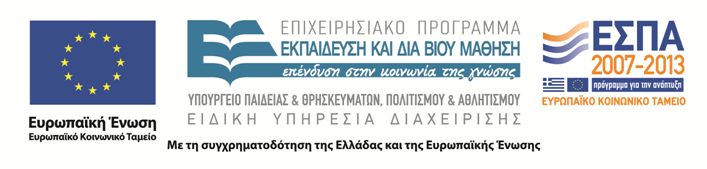 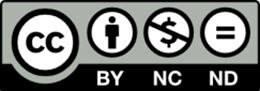